Важность применения экоустойчивых материалов при строительстве энергоэффективных зданий
Анна Духно
менеджер по развитию бизнеса Knauf Insulation  
Украина, Беларусь, Молдова и Закавказье
Поговорим о
основах энергоэффективности и влиянии эко-факторов на нашу жизнь
подходах к повышению энергоэффективности  и экоустойчивости зданий 
том, что нужно знать при выборе материалов для строительства
15/10/2013
2
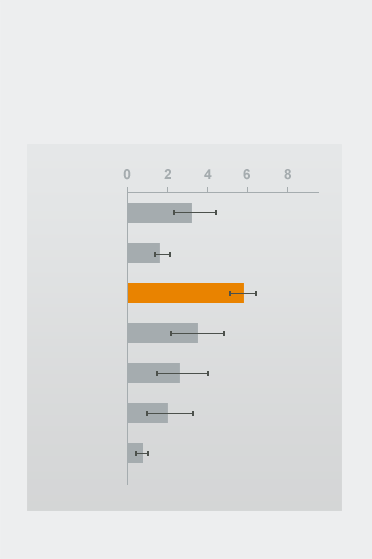 40%
Доля энергии, используемой в зданиях, в общеевропейском энергопотребленииПоловину этой энергии можно сберечь посредством таких простых мер как теплоизоляция
Global CO2 reduction potential
in 2030 
[By sector in GT CO2-eq]
270 млрд.
Сумма в евро, в которую Европе обходится недостаток энергоэффективности в зданиях в год
Energy
Transport
Buildings
Industry
Agriculture
Forestry
Waste
3,3 млн.
Баррели нефтяного эквивалента, которые можно сэкономить каждый день благодаря эффективному использованию энергии в зданиях
460 млн.
Тонны выбросов углекислого газа , которые можно сократить ежегодно за счет зданий
530 000
Количество рабочих мест, которое может быть создано благодаря амбициозной стратегии по повышению энергоэффективности в зданиях
Здания играют решающую роль
Мировой потенциал снижения выбросов СО2 к 2030 г. 
(по секторам, в тоннах эквивалента СО2)
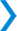 Источник: IPCC, Fourth Assessment  Report  2007, EURIMA, Ассоциация европейских производителей теплоизоляции
15/10/2013
3
Потребление энергии в зданиях
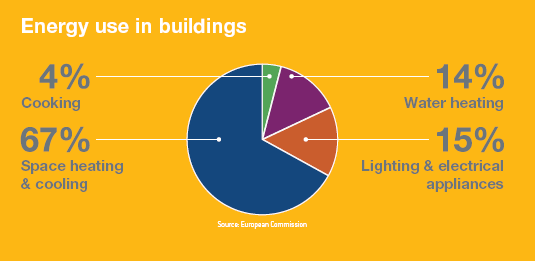 EURIMA Mineral Wool I Putting Natural Resources to Work for the Benefit of our Planet
15/10/2013
4
Потребление энергии в зданиях
ежегодные расходы на отопление
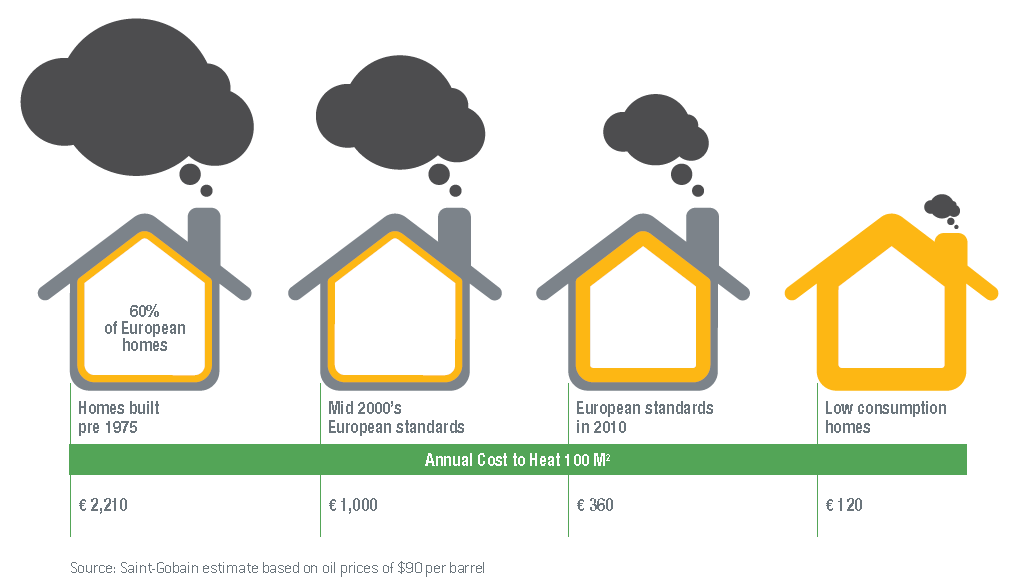 EURIMA Mineral Wool I Putting Natural Resources to Work for the Benefit of our Planet
15/10/2013
5
Европейские принципы формирования политики по энергоэффективности
Trias Energetica
Главный принцип – снижение потерь энергии и сокращение потребления!
15/10/2013
6
Энергоэффективность – комплексный подход
Теплоизоляция
Естественное/рациональное освещение,                                                            солнечное отопление
Герметичность
Инженерные решения
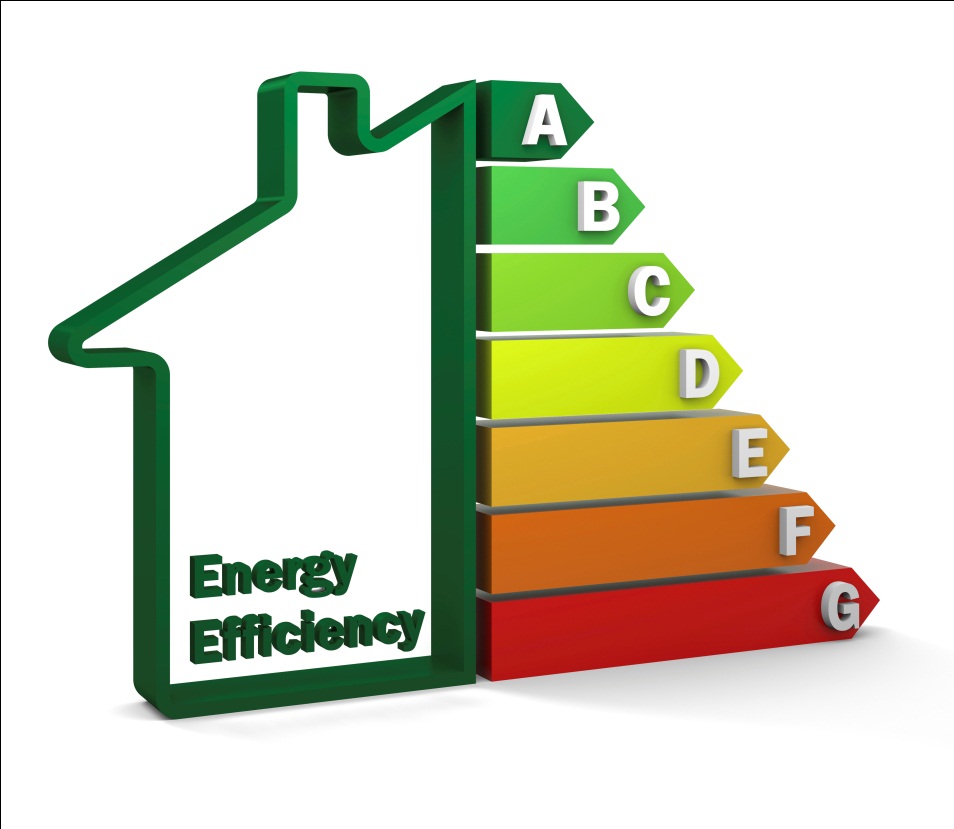 15/10/2013
7
Европейский контекст
The Roadmap to Resource Efficient Europe (лидирующая инициатива EU 2020 strategy)
Внимание к строительству и эксплуатации зданий в ЕС повлияет:
42% конечного потребления энергии,
35% выбросов парниковых газов
и более 50% всей добываемой материалов;
помочь сэкономить до 30% воды.
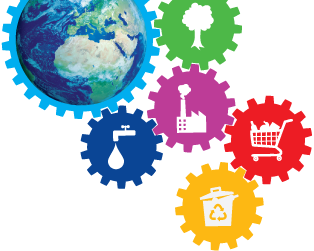 15/10/2013
8
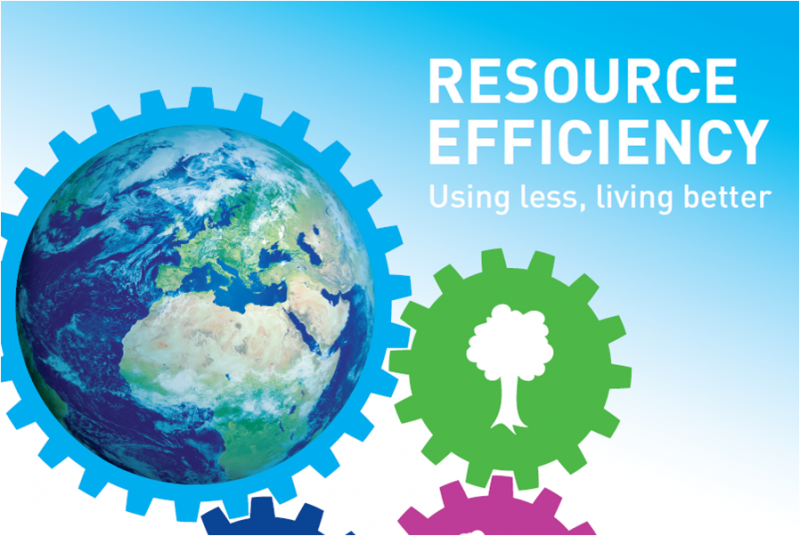 Требуется новое мышление
15/10/2013
9
Признаки нового времени
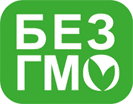 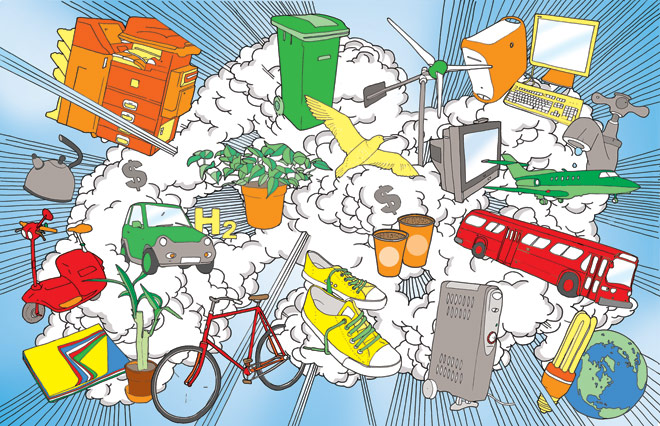 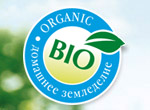 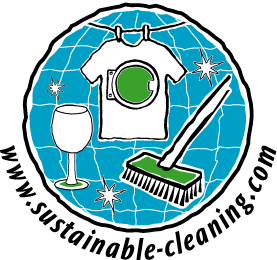 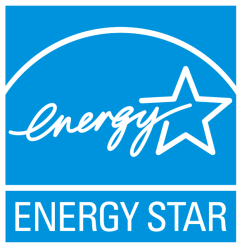 15/10/2013
10
Где мы обитаем
Более 90% времени человек проводит в помещениях
Качество нашей жизни зависит от качества помещений, в которых мы находимся
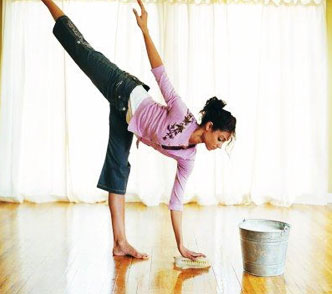 15/10/2013
11
Где мы обитаем
Синдром больного здания (Sick building syndrome, SBS)
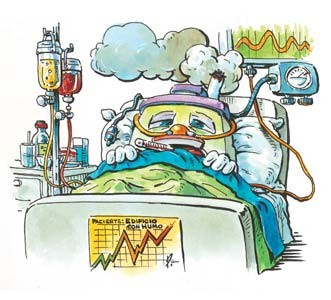 управление по охране окружающей среды подсчитало, что около 30 % всех офисов США могут оказаться «больными»
Различные проявления аллергии
подвержены более 25% населения Украины
более 50% европейцев будут подвержены до 2020 г.
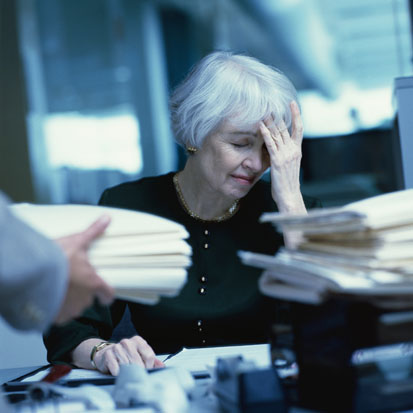 15/10/2013
12
Проблема
Наиболее распространенный источник негативного воздействия и загрязнения окружающей среды – 
неэкологичные стройматериалы
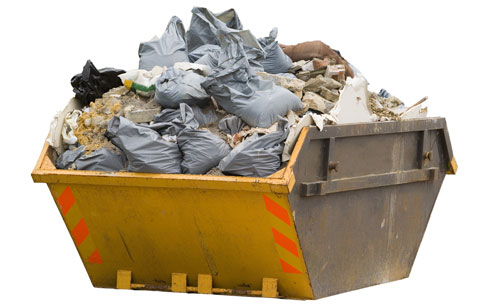 15/10/2013
13
Требования повышаются…
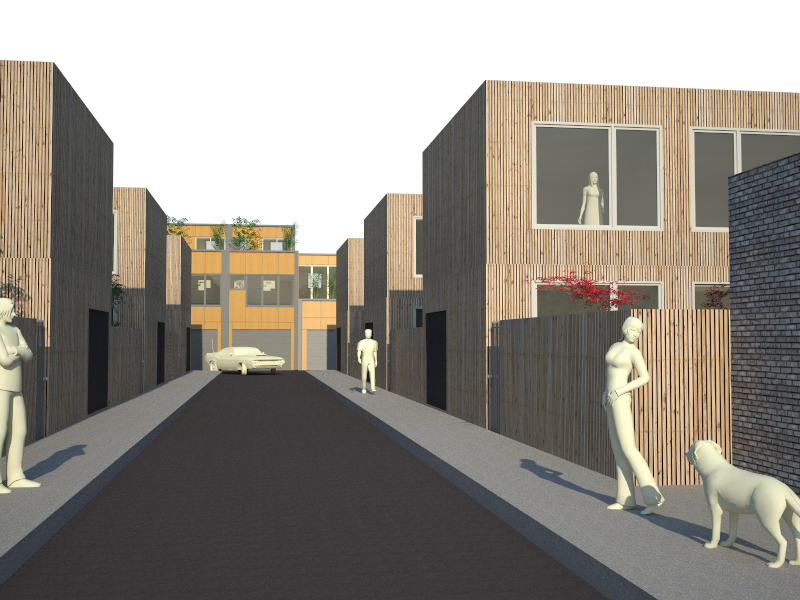 Концепция Sustainable / Green building предусматривает не только энергоэффективность, но и создание биопозитивной искусственной среды обитания – среды безопасности и комфорта
15/10/2013
14
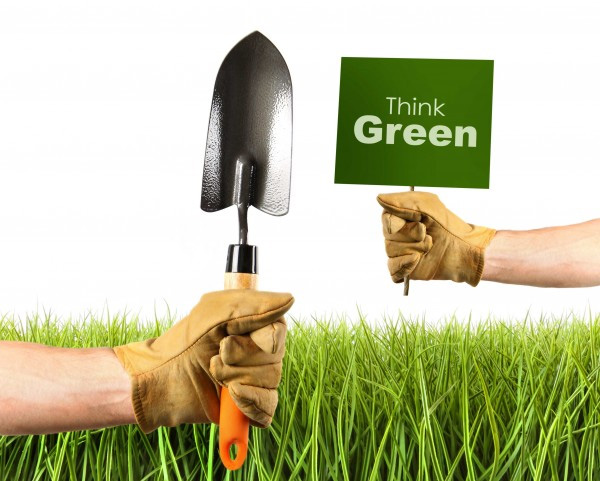 Требуется новое мышление
15/10/2013
15
Green building – глобальный подход:не только энергоэффективность
Green building: не только здание, но и расположение, доступность, интеграция в окружающую среду, но и:
Звукоизоляция  
Качество воздушной среды
Освещение
Водоснабжение 
Вентиляция 
Стройматериалы
Обслуживание 
Управление отходами
Жизненный цикл
…
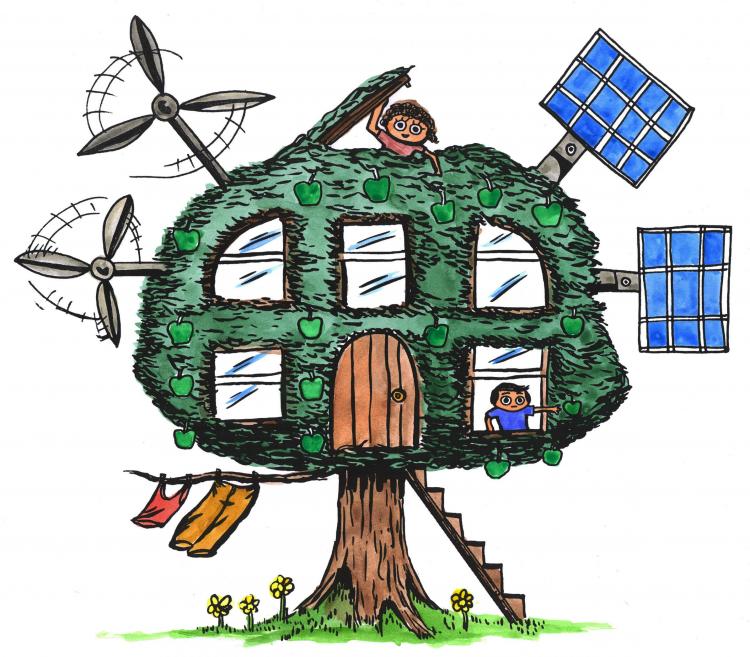 15/10/2013
16
Влияние материалов
Соотношение воздействия на окружающую среду 
стройматериалов и эксплуатационных затрат 
в течение жизненного цикла здания
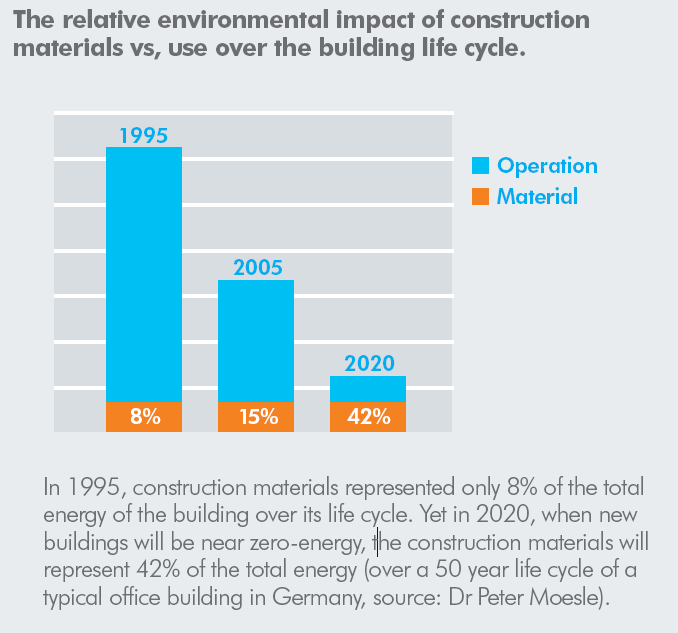 15/10/2013
17
Решение – оценка жизненного цикла продукта
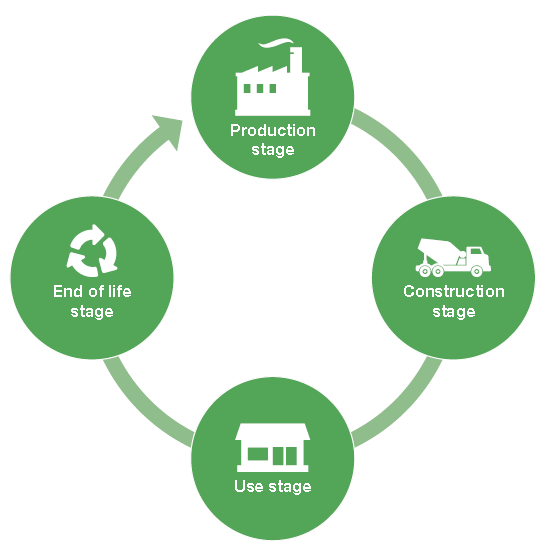 15/10/2013
18
Сырье
Использовать вторичное и возобновляемое сырье
Использовать сырье оптимально
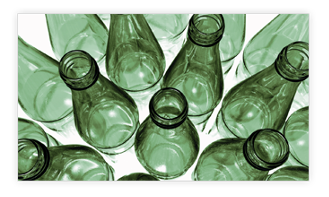 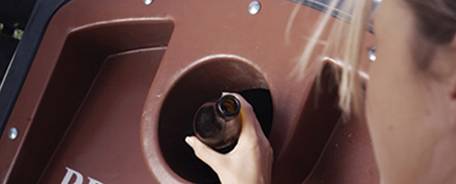 15/10/2013
19
Производство  материала
Рациональное потребление ресурсов
Создание универсальных материалов
Снижение количества этапов обработки
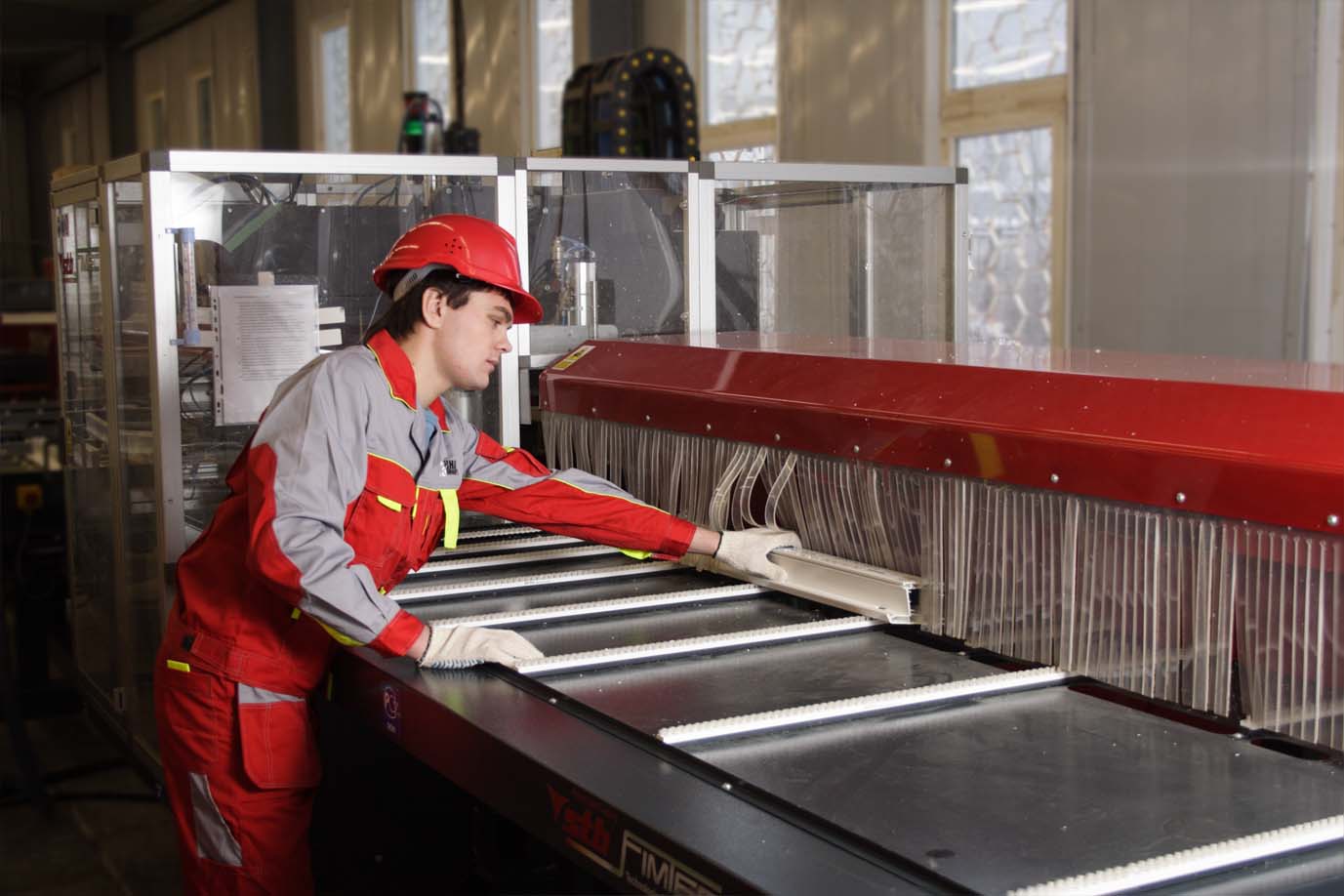 15/10/2013
20
Строительство
Использование качественных материалов
Отказ от использования материалов с органическими растворителями и другими вредными для человека веществами
Соответствие долговечности отдельных материалов, узлов, сроку службы всего здания
Эко-сертификация / эко-декларация
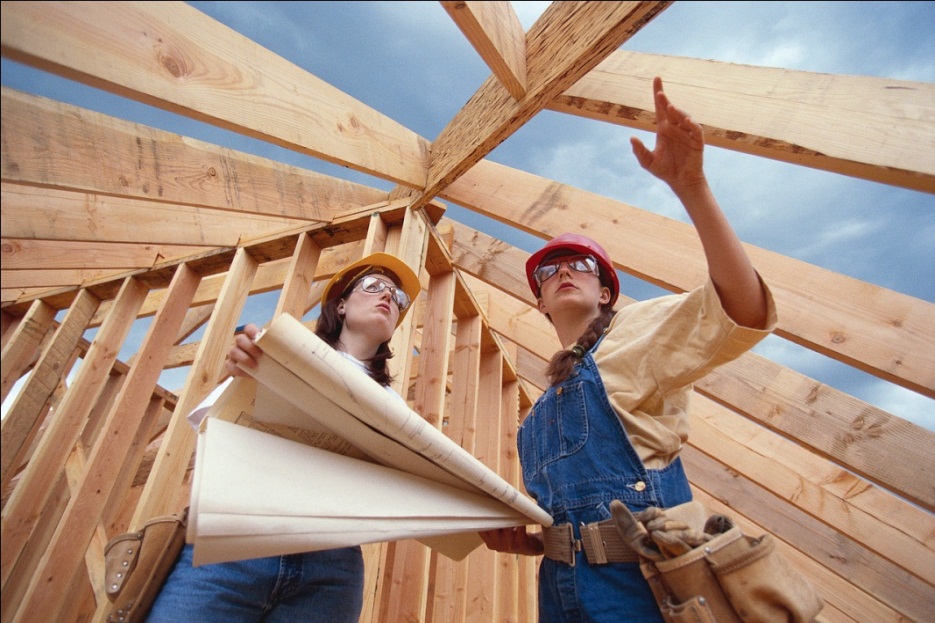 15/10/2013
21
Некоторые знаки отличия
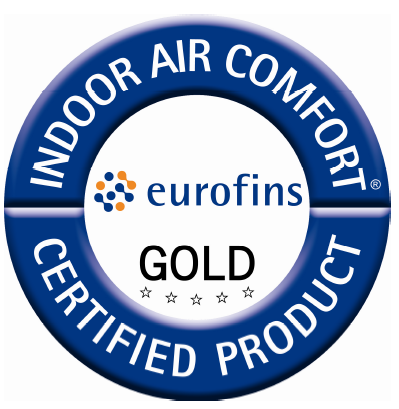 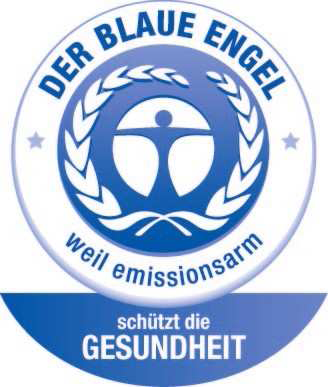 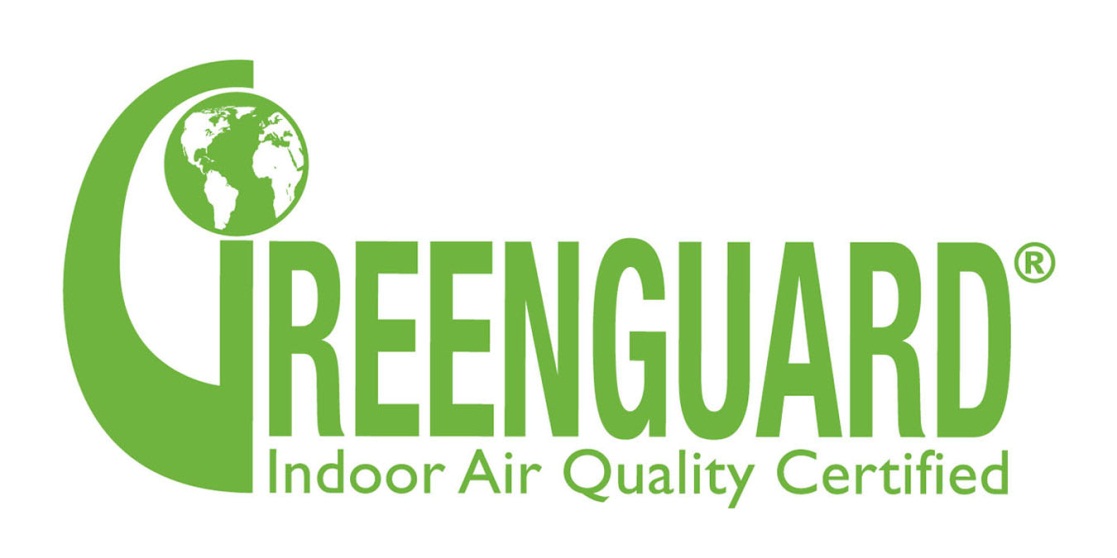 15/10/2013
22
Эксплуатация
Контроль за состоянием материала
Уход за материалом
Восстановление его свойств
Своевременная замена состарившегося материала
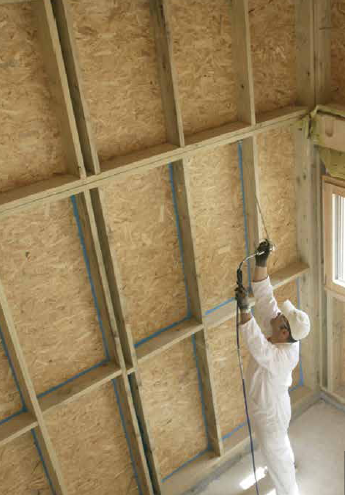 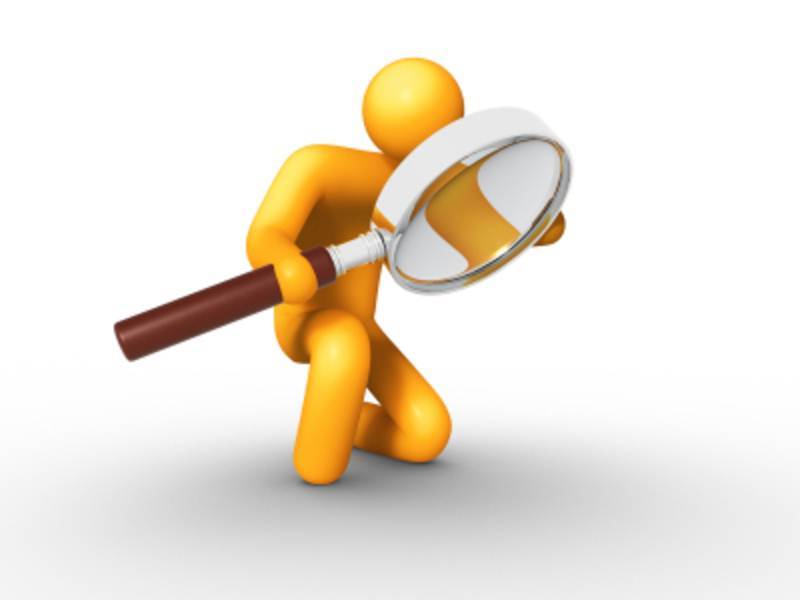 15/10/2013
23
Утилизация или повторное использование
Ремонт / реставрация
Отказ от свалок 
Отказ от сжигания
Утилизация строительных отходов
Сортировка мусора
Предпочтение повторному использованию
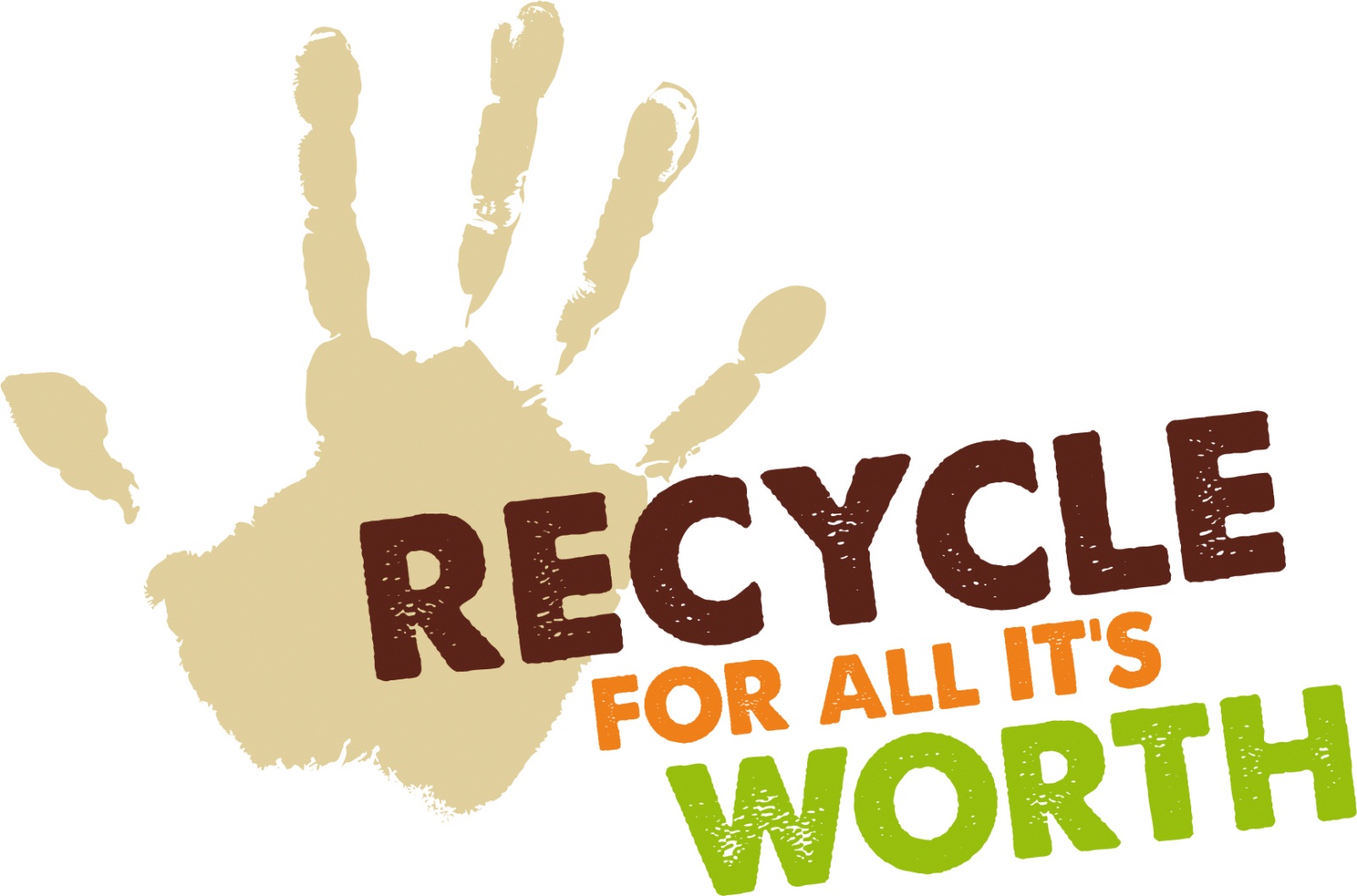 15/10/2013
24
Зачем нужна теплоизоляция
Теплопотери через неутепленные элементы здания:

 стены 35%

 кровля 25%

 пол 15%

 двери 15%

 окна 10%
15/10/2013
25
Требования к материалам повышаются
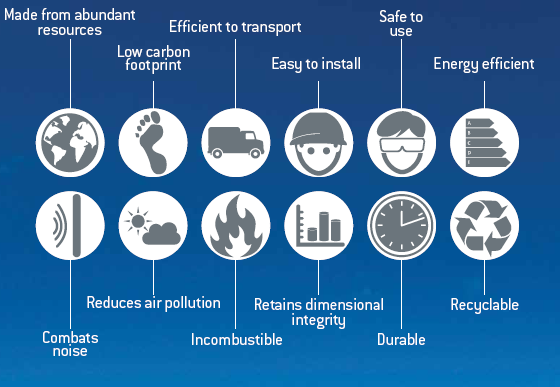 EURIMA Mineral Wool I Putting Natural Resources to Work for the Benefit of our Planet
15/10/2013
26
Принцип «всегда и везде»
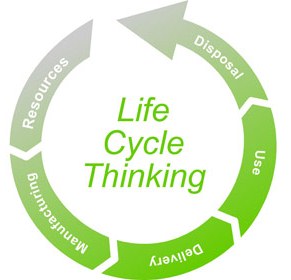 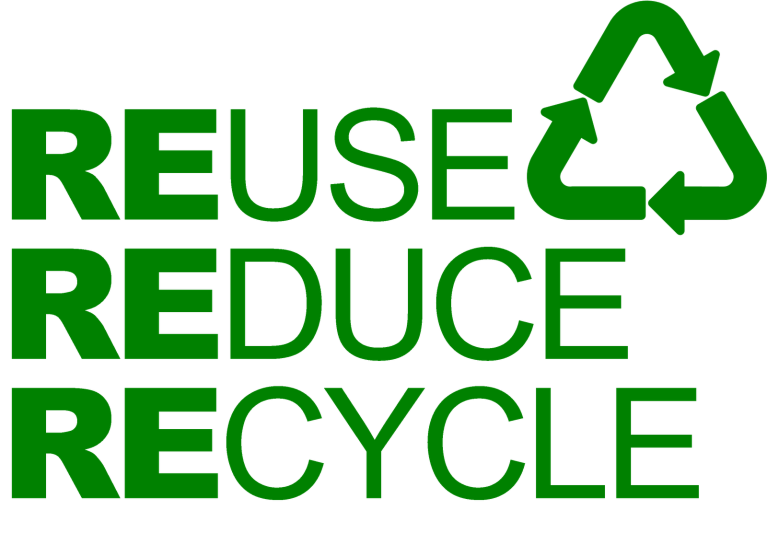 15/10/2013
27
Украинские реалии
Октябрь, 2013
	Верховная Рада не приняла во втором чтении проект Закона 	№ 0856 «Об энергетической эффективности жилых и 	общественных зданий» (энергопаспорта)
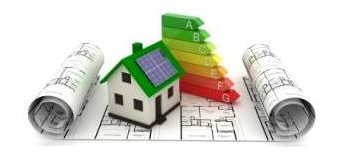 15/10/2013
28
Украинский строительный рынок
Уровень доверия к строительной отрасли - низкий
В какой мере Вы доверяете бизнесу в каждой из приведенных отраслей поступать так, как он считает правильным? [9-балльная шкала, где «1» означает — совсем не доверяю, а «9» — полностью доверяю]
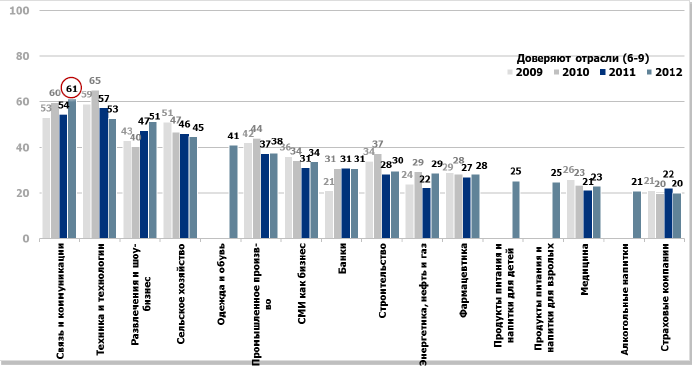 Источник: Исследование доверия обеспеченных потребителей, Noblet Media CIS/GfK, Украина, 2012
15/10/2013
29
Украинский строительный рынок
Не всегда высокое качество материалов и выполнения работ
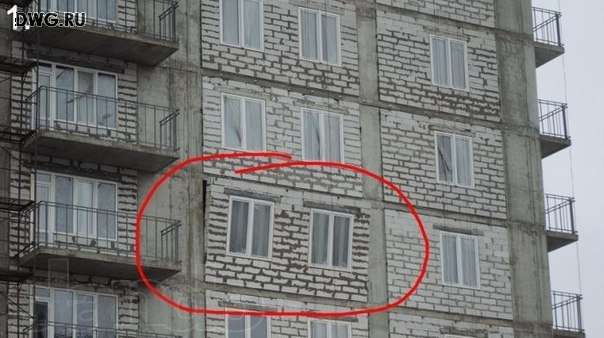 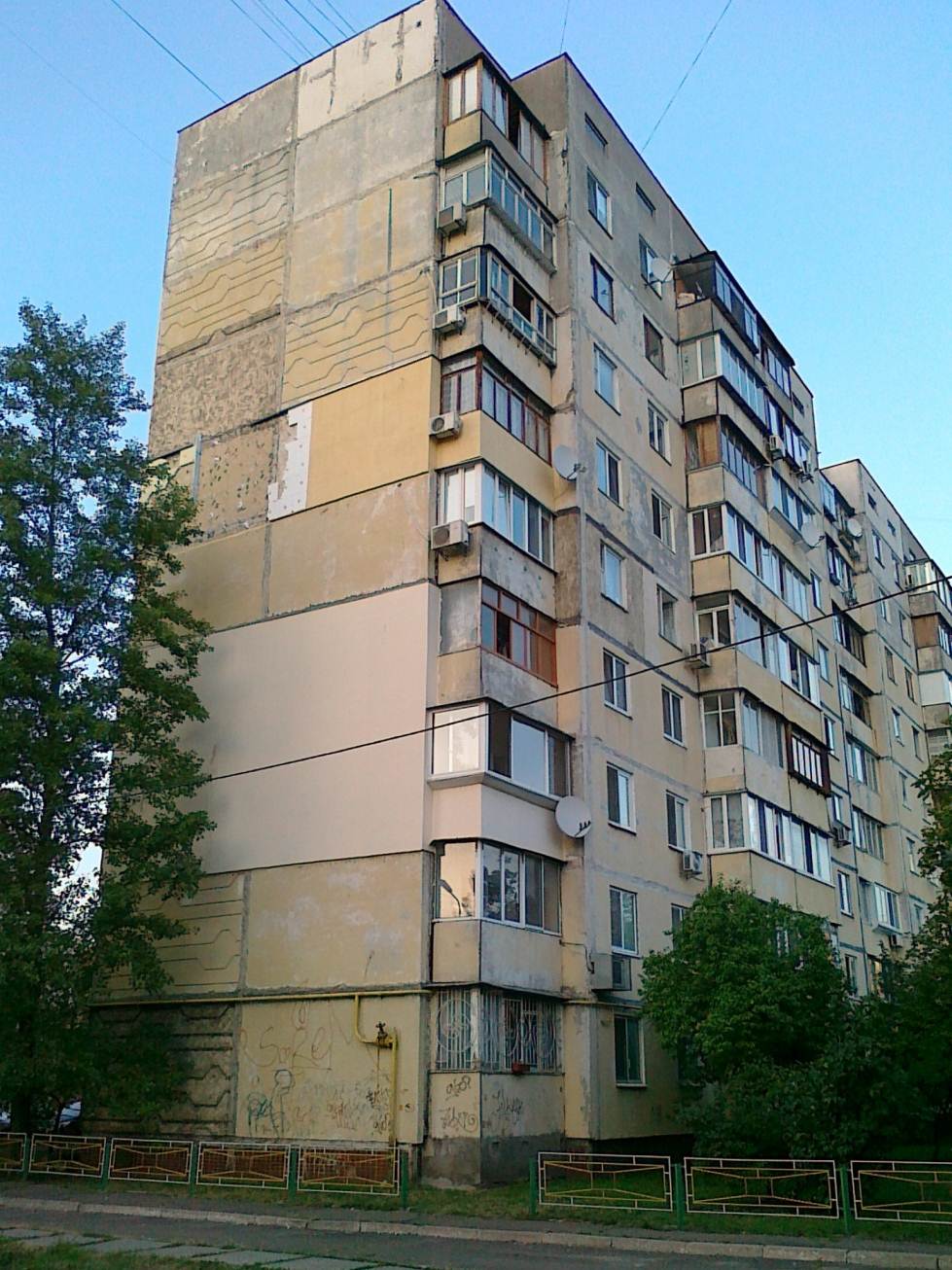 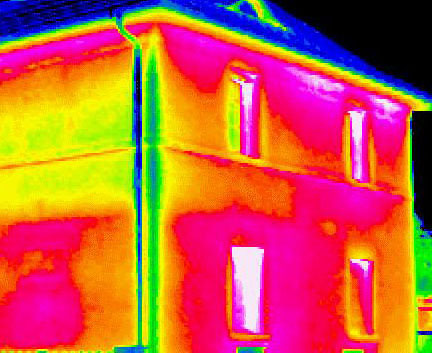 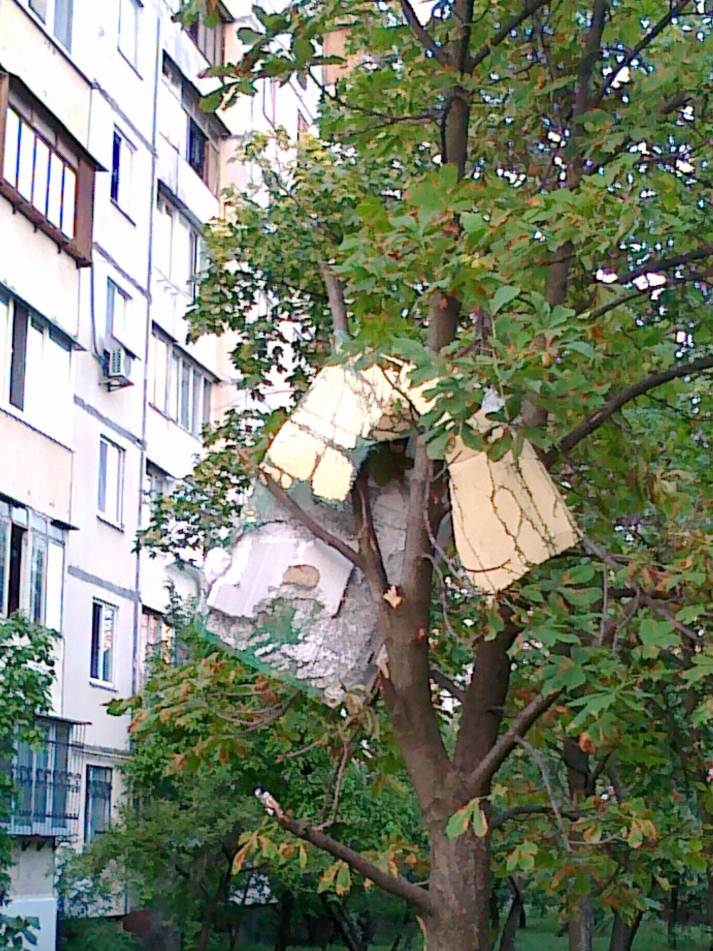 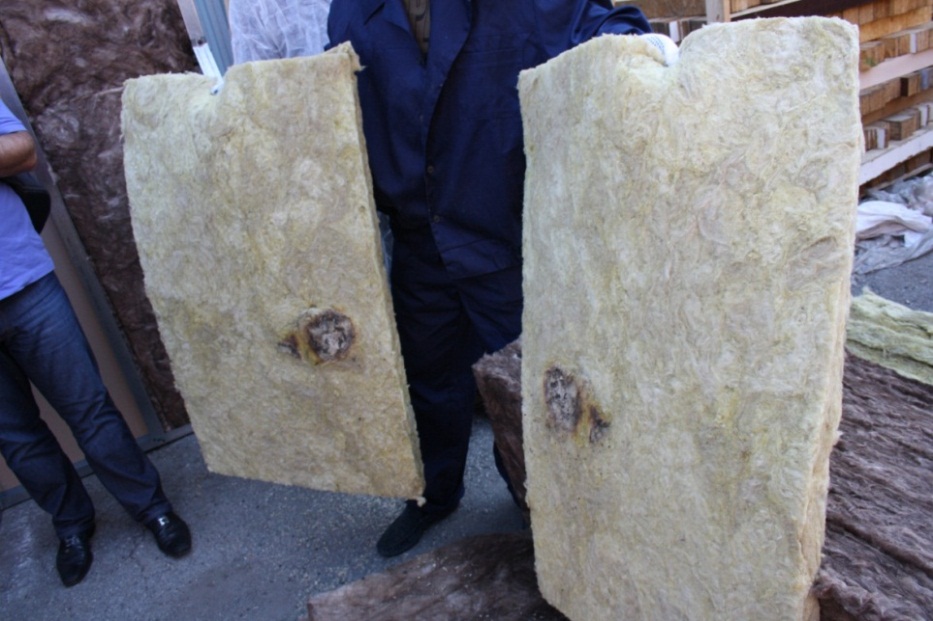 15/10/2013
30
Украинский строительный рынок
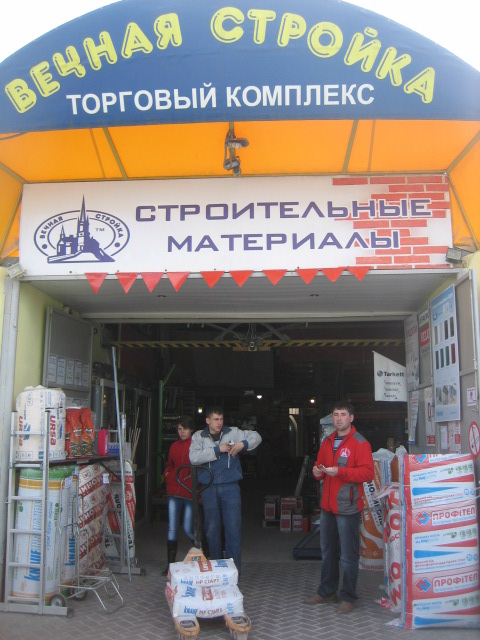 15/10/2013
31
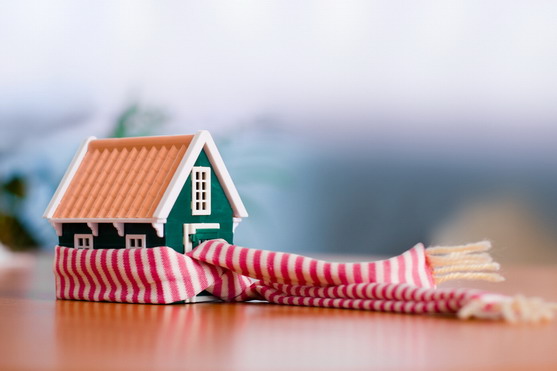 Зачем использовать?
Строительство и ремонт -  это не только обновление и благоустройство здания, но и возможность улучшить микроклимат, чтобы обеспечить жильцам хорошее самочувствие на долгие годы
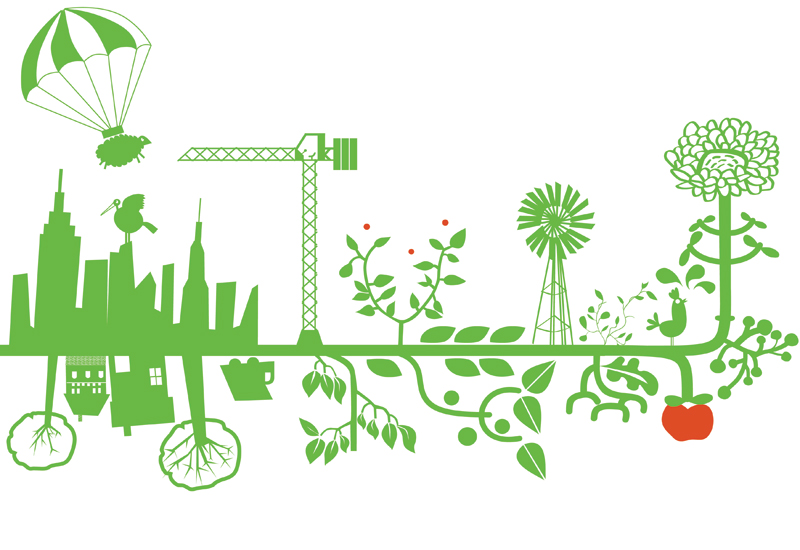 Украинский рынок стройматериалов
Зеленое строительство в Украине
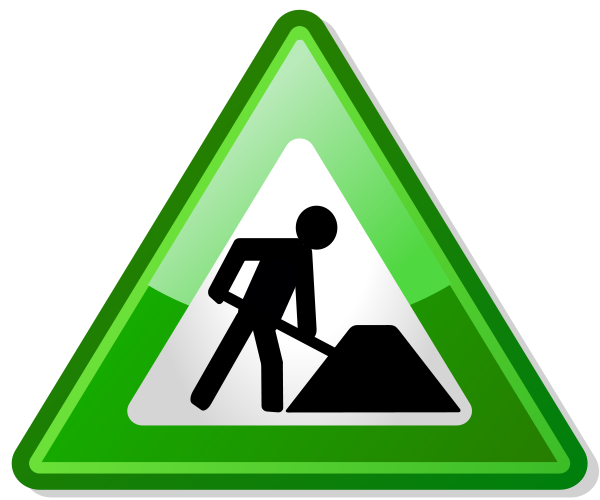 15/10/2013
34
Благодарю за внимание!
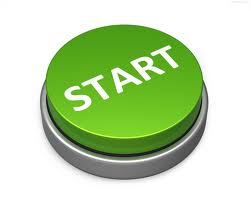 ООО “Кнауф Инсулейшн Украина”
тел.   +38 044 391 17 27 
info.ua@knaufinsulation.com
www.knaufinsulation.ua